Сотрудничество воспитателя с семьёй как средство повышения педагогической компетентности родителей.
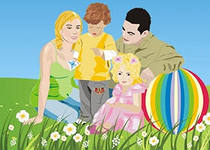 Задачи сотрудничества:
Установить партнёрские отношения с семьёй каждого воспитанника, объединить усилия для развития и воспитания детей;
Создать атмосферу общности интересов, эмоциональной взаимоподдержки и взаимопроникновения в проблемы друг друга;
Повысить психолого – педагогическую компетентность родителей, поддерживать уверенность в собственных педагогических возможностях.
Индивидуальная работа
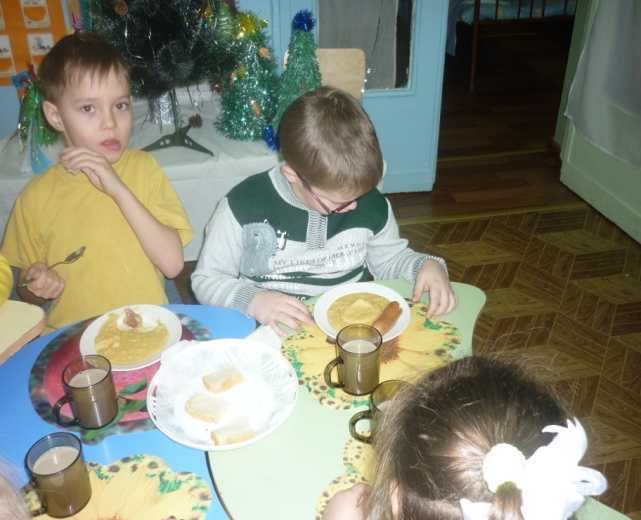 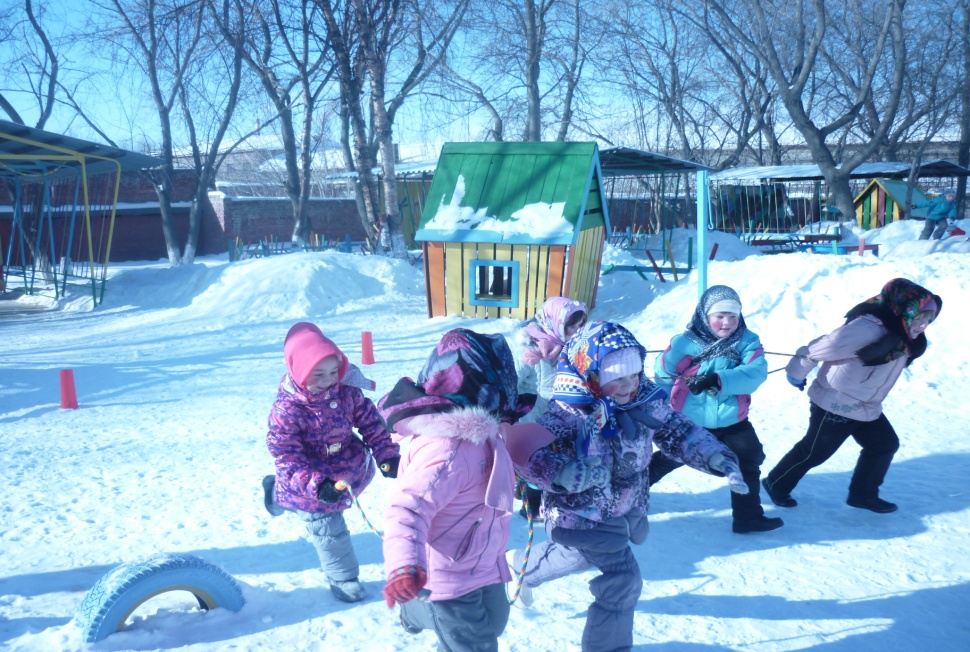 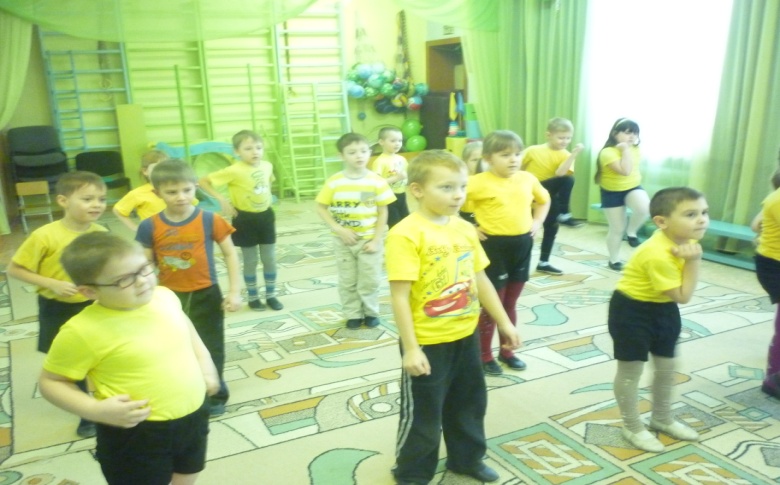 Совместные с родителями мероприятия
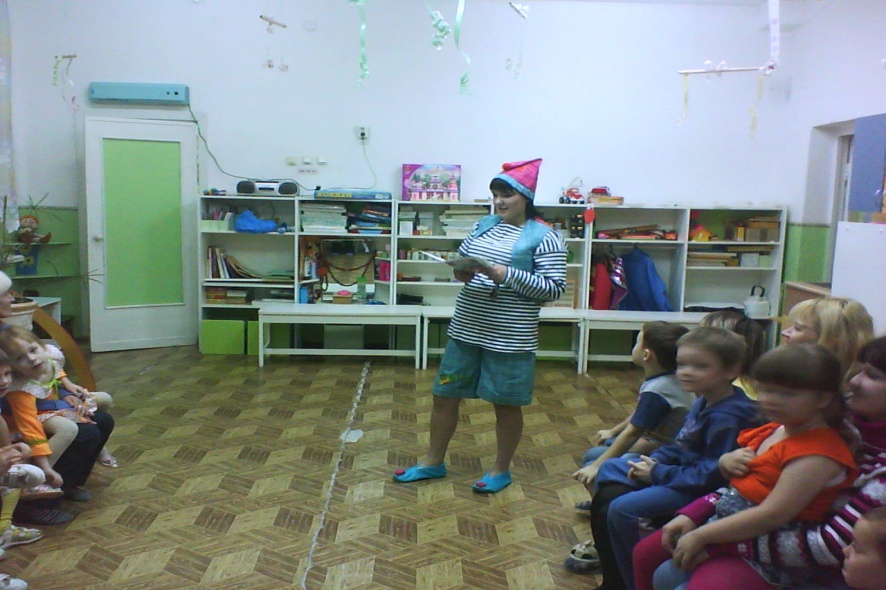 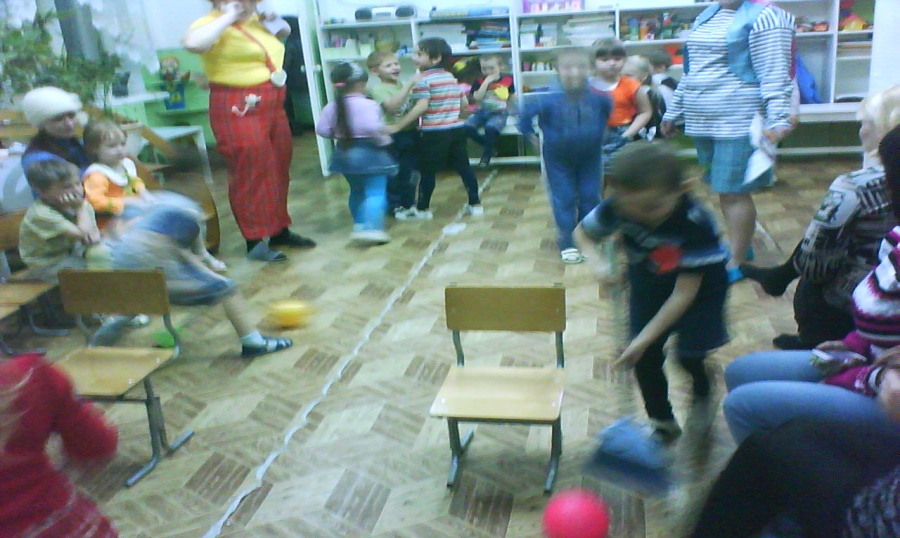 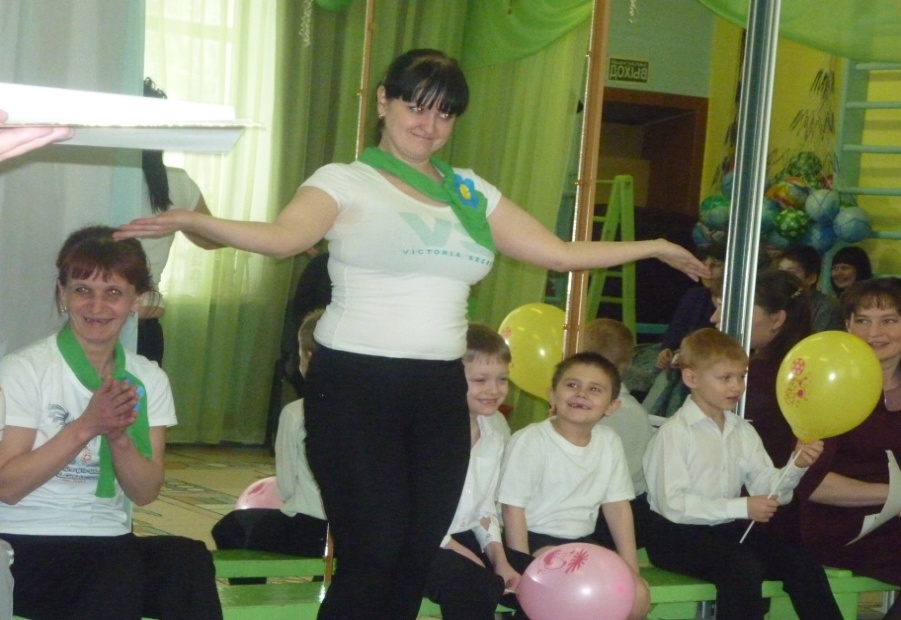 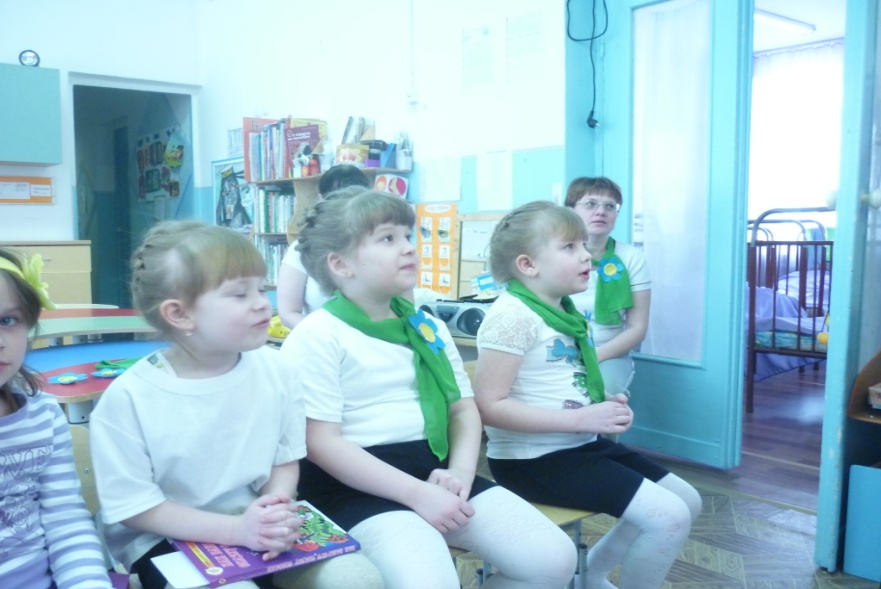 Организация конкурсов и выставок
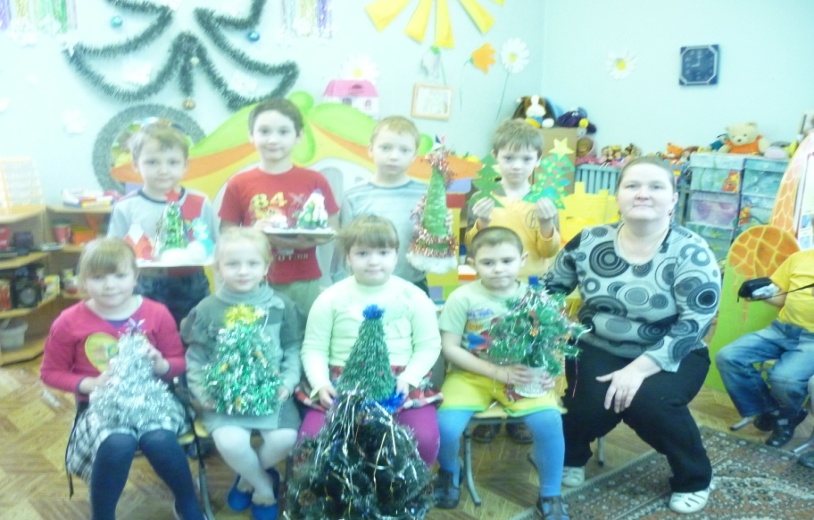 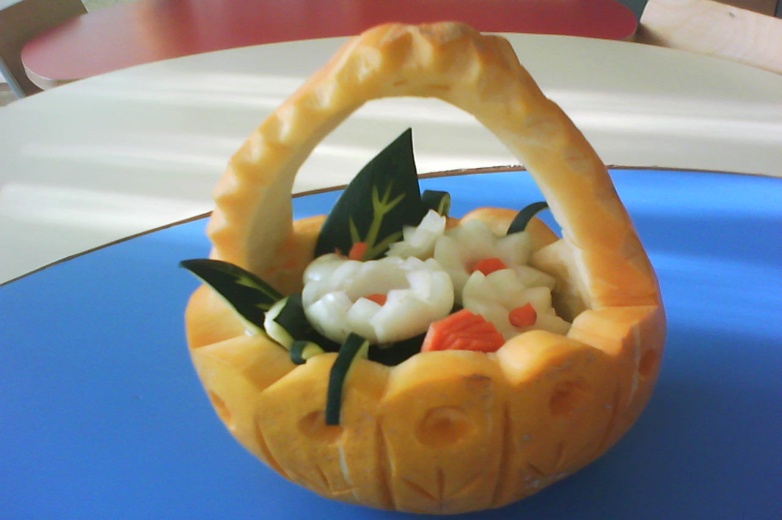 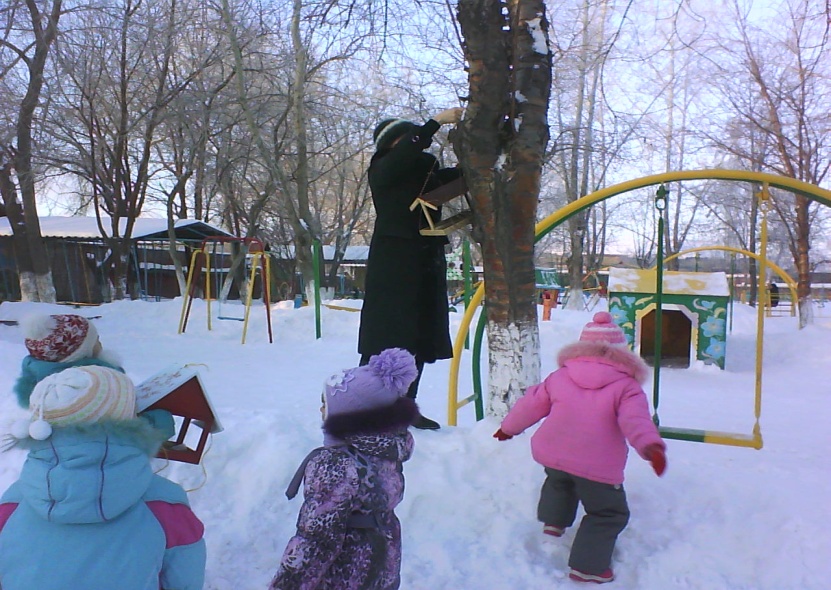 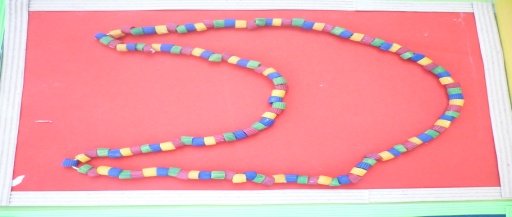 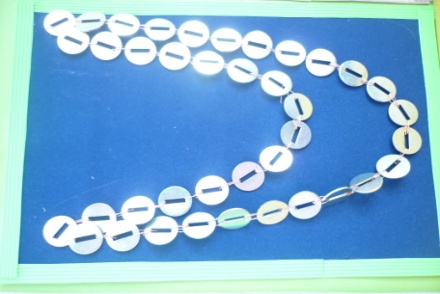 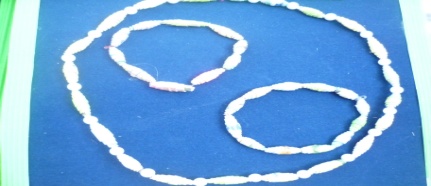 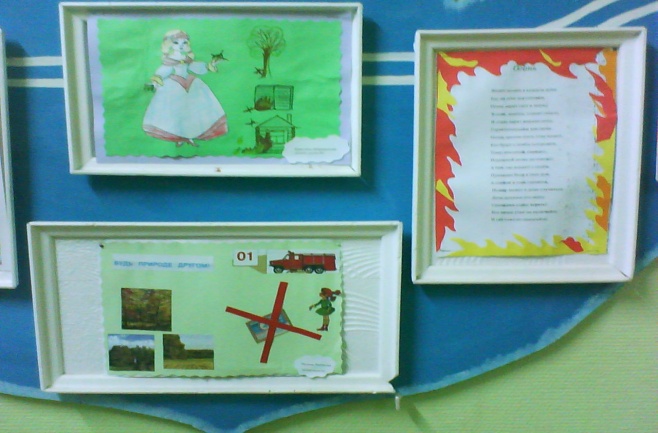 Благоустройство территории
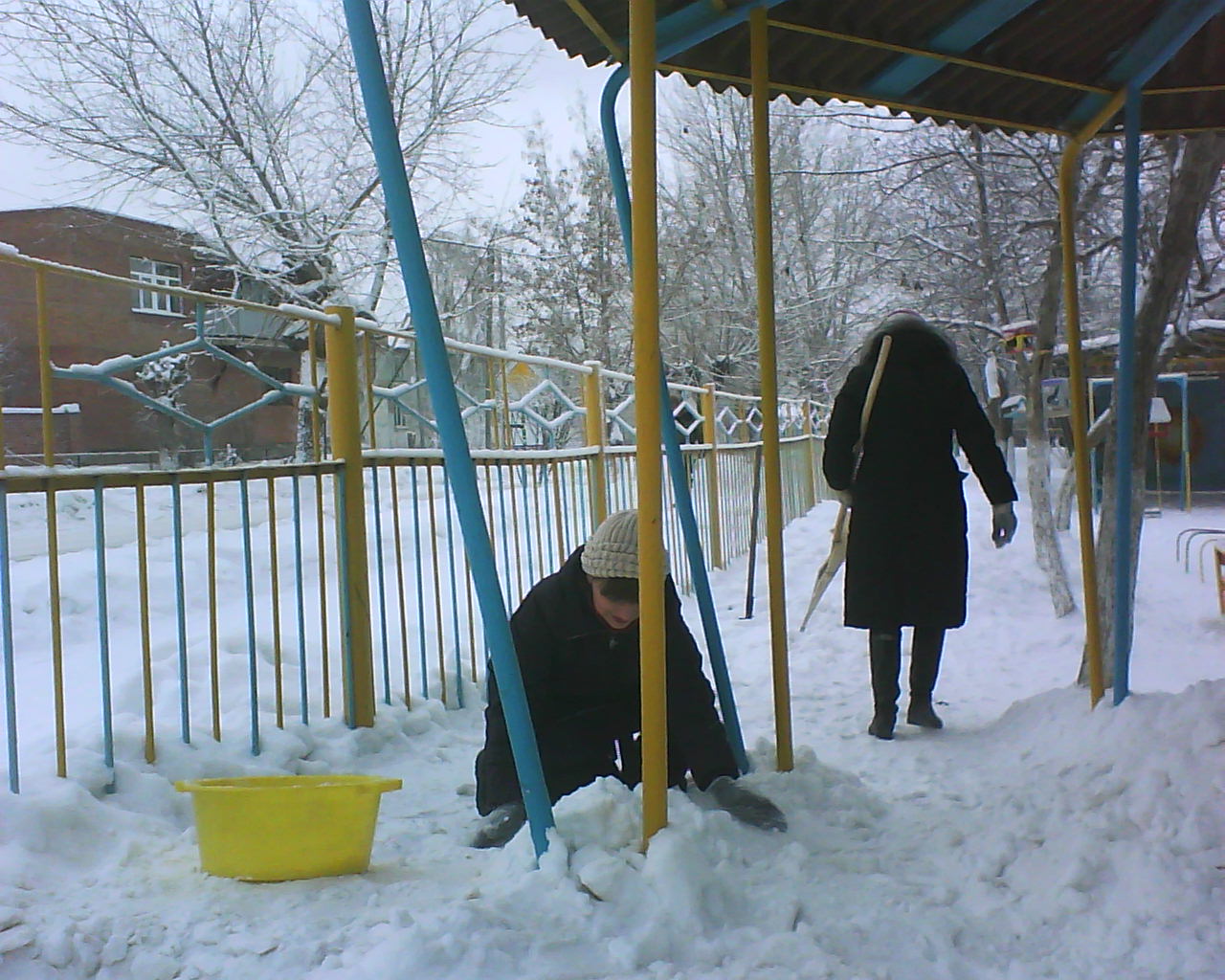 Активные формы общения
Дискуссионные встречи 
Совместный досуг взрослых и детей
Решение проблемных задач
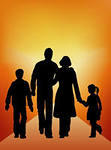 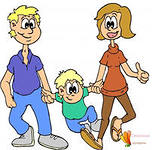